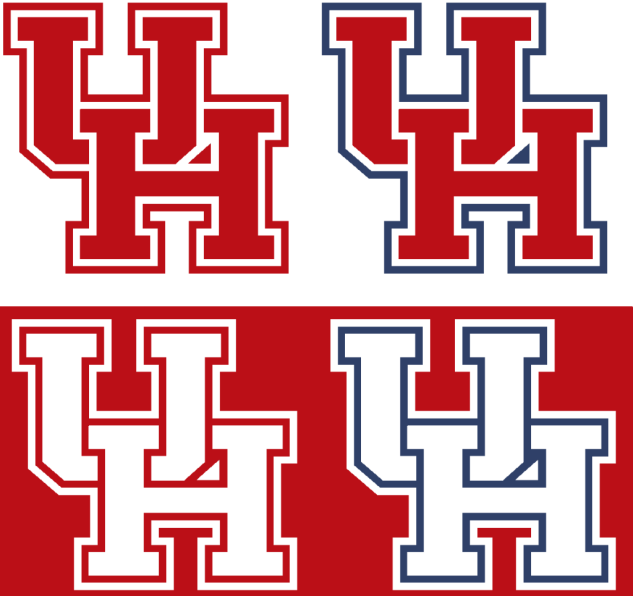 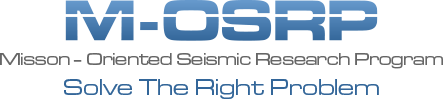 ISS internal multiple attenuation algorithm for a 3-D source and a one-dimensional subsurface
Xinglu Lin* and Arthur B. Weglein
May 29th, 2014
Austin, TX
2
Outline
Motivation;

Reduced form of 3-D ISS internal multiple attenuator for a 1-D layered earth:
Circular symmetry;
3-D source ISS internal multiple attenuator for a 1-D earth;

Numerical test;

Conclusions.
3
Outline
Motivation;

Reduced form of 3-D ISS internal multiple attenuator for a 1-D layered earth:
Circular symmetry;
3-D source ISS internal multiple attenuator for a 1-D earth;

Numerical test;

Conclusions.
4
Motivation
There are on-shore and off-shore regions, which are close to 1-D earth and have serious internal multiple problems. For example, Central North sea (B. Duquet, 2013), Canada, offshore Brazil and Middle East.

When the earth is close to 1-D, we do not have to pay for a “complete” data set and high computation as in 3-D earth by using the reduced 3-D source-1-D earth algorithm;

3-D source－1-D earth ISS internal multiple attenuator is needed for the ISS eliminator of internal multiple.
5
Motivation- Current state of ISS internal multiple attenuator
2-D Line Source:
2-D algorithm assume that whole world is 2-D. A point source in the 2-D world is a line in a 3-D world. 

2-D source-1-D earth: The algorithm is derived from 2-D source, which is a reduced form for a 1-D earth. It requires one source and receivers on one single line. 

(Araujo, et al,1994; Weglein, et al,1997) 
code released by P. Terenghi; S. Kaplan; 
Application: Qiang Fu, Encana data, 2014 M-OSRP annual report
6
Motivation- Current state of ISS internal multiple attenuator
3-D Point Source: 
In 3-D theory the world is considered as 3-D. Source is a point in a 3-D world.

3-D Source-3-D Earth 

3-D Source-2-D Earth

3-D Source-1-D Earth (in Cartesian Coordinates)

3-D Source-1-D Earth (in Cylindrical Coordinates)
7
Requirements of 3-D ISS internal multiple attenuator
3-D Source-3-D Earth 

3-D Source-2-D Earth

3-D Source-1-D Earth (in Cartesian Coordinates)

3-D Source-1-D Earth (in Cylindrical Coordinates)
8
3-D Source-3-D Earth
X-direction
Source
Receiver
Z
Y
X
Requirements: Areal coverage of sources; Areal coverage of receivers.
9
3-D Source-3-D Earth
X-direction
Source
Receiver
Z
Y
X
Requirements: Areal coverage of sources; Areal coverage of receivers.
10
3-D Source-3-D Earth
X-direction
Source
Receiver
Z
Y
X
Requirements: Areal coverage of sources; Areal coverage of receivers.
11
3-D Source-3-D Earth
X-direction
Source
Receiver
Z
Y
X
Requirements: Areal coverage of sources; Areal coverage of receivers.
12
3-D Source-3-D Earth
X-direction
Source
Receiver
Z
Y
X
Requirements: Areal coverage of sources; Areal coverage of receivers.
13
3-D Source-3-D Earth
X-direction
Source
Receiver
Z
Y
X
Requirements: Areal coverage of sources; Areal coverage of receivers.
14
3-D Source-3-D Earth
Y-direction
Source
Receiver
Z
Y
X
Requirements: Areal coverage of sources; Areal coverage of receivers.
15
3-D Source-3-D Earth
Y-direction
Source
Receiver
Z
Y
X
Requirements: Areal coverage of sources; Areal coverage of receivers.
16
3-D Source-3-D Earth
Y-direction
Source
Receiver
Z
Y
X
Requirements: Areal coverage of sources; Areal coverage of receivers.
17
3-D Source-3-D Earth
Y-direction
Source
Receiver
Z
Y
X
Requirements: Areal coverage of sources; Areal coverage of receivers.
18
3-D Source-3-D Earth
Y-direction
Source
Receiver
Z
Y
X
Requirements: Areal coverage of sources; Areal coverage of receivers.
19
3-D Source-3-D Earth
Y-direction
Source
Receiver
Z
Y
X
Requirements: Areal coverage of sources; Areal coverage of receivers.
20
3-D Source-3-D Earth
Source
Receiver
Z
Y
X
Requirements: Areal coverage of sources; Areal coverage of receivers.
21
Requirements of 3-D ISS internal multiple attenuator
3-D Source-3-D Earth 

3-D Source-2-D Earth

3-D Source-1-D Earth (in Cartesian Coordinates)

3-D Source-1-D Earth (in Cylindrical Coordinates)
22
3-D Source-2-D Earth
Source
Receiver
Z
Y
X
Requirements: Sources on a single line (x-direction); Areal coverage of receivers.
23
3-D Source-2-D Earth
Source
Receiver
Z
Y
X
Requirements: Sources on a single line (x-direction); Areal coverage of receivers.
24
3-D Source-2-D Earth
Source
Receiver
Z
Y
X
Requirements: Sources on a single line (x-direction); Areal coverage of receivers.
25
3-D Source-2-D Earth
Source
Receiver
Z
Y
X
Requirements: Sources on a single line (x-direction); Areal coverage of receivers.
26
3-D Source-2-D Earth
Source
Receiver
Z
Y
X
Requirements: Sources on a single line (x-direction); Areal coverage of receivers.
27
3-D Source-2-D Earth
Source
Receiver
Z
Y
X
Requirements: Sources on a single line (x-direction); Areal coverage of receivers.
28
3-D Source-2-D Earth
Source
Receiver
Z
Y
X
Requirements: Sources on a single line (x-direction); Areal coverage of receivers.
29
3-D Source-2-D Earth
Source
Receiver
Z
Y
X
Requirements: Sources on a single line (x-direction); Areal coverage of receivers.
[Speaker Notes: Source line is perpendicular to the direction on which the property doesn’t vary.]
30
Requirements of 3-D ISS internal multiple attenuator
3-D Source-3-D Earth 

3-D Source-2-D Earth

3-D Source-1-D Earth (in Cartesian Coordinates)

3-D Source-1-D Earth (in Cylindrical Coordinates)
31
3-D Source-1-D Earth (Cartesian Coordinates)
Source
Receiver
Z
Y
X
Requirements: One single source; Areal coverage of receivers.
[Speaker Notes: In Cartesian coordinates, even for a 1-D earth, the requirement of the areal coverage remains in order to obtain the kx and ky of receivers.]
32
Requirements of 3-D ISS internal multiple attenuator
3-D Source-3-D Earth 

3-D Source-2-D Earth

3-D Source-1-D Earth (in Cartesian Coordinates)

3-D Source-1-D Earth (in Cylindrical Coordinates)
33
3-D Source-1-D Earth (Cylindrical Coordinates)
Source
Receiver
Z
Y
X
Requirements: One single source; Receivers on one single line.
34
3-D Source-1-D Earth (Cylindrical Coordinates)
Source
Receiver
Z
Y
X
Requirements: One single source; Receivers on one single line.
[Speaker Notes: This is the 3D source-1D earth, only require the data on the line, we list 1-D earth which is distributed by P. Terenghi and Qiang fu, why we study the 3-D source, because there is a higher and higher bar for the multiple removal, The adaptive method cannot deal with the interfering of the events.]
35
Motivation- Current state of ISS internal multiple attenuator
3-D Point Source: 

1-D earth-3-D source: Current algorithm requires a shot record with areal coverage of receivers (all the xg and yg) for a fixed source (xs, ys).

In this presentation, the ISS internal multiple attenuator will be changed into cylindrical coordinates for a 3-D source and a 1-D earth, which allows a single source and receivers on a single line, rather than a full surface of receivers.
36
Motivation
This presentation will examine what difference the 3-D source attenuation algorithm makes versus current 2-D line source algorithm for a data generated by a 3-D source and a 1-D earth.

The difference will be amplified when the attenuator b3 enters the elimination algorithm, e.g., that Yanglei Zou and Dr. Weglein are developing. 

The ISS internal multiple eliminator is an important step in the three-pronged strategy.
37
M-OSRPThe three-pronged strategy
Preprocessing for on-shore applications.
Beyond the ISS internal multiple attenuator.
 elimination:
Start the ISS internal multiple attenuator for a 3D source - 1D earth at first. 
 spurious events removal.
New adaptive subtraction criteria.
[Speaker Notes: Refer to Jing Wu.]
38
Outline
Motivation;

Reduced form of 3-D ISS internal multiple attenuator for a 1-D layered earth:
Circular symmetry;
3-D source ISS internal multiple attenuator for a 1-D earth;

Numerical test;

Conclusions.
39
Cylindrical Coordinate
3-D source-1-D earth data only depends on offset and frequency, which has a circular symmetry under cylindrical coordinate (independent of angle).
[Speaker Notes: Let me introduce the coordinate before we talk about the symmetry in cylindrical coordinate.]
40
Circular Symmetry
3D-1DE-----3D source, 1-D earth;

Circular symmetry after a two-dimensional Fourier transform or a Fourier-Bessel transform.

Applying the symmetry to b1  gives a product of           and a symmetry factor.
41
Outline
Motivation;

Reduced form of 3-D ISS internal multiple attenuator for a 1-D layered earth:
Circular symmetry;
3-D source ISS internal multiple attenuator for 1-D earth;

Numerical test;

Conclusions.
42
3-D ISS internal multiple attenuation algorithm in cylindrical coordinate (1-D earth, k-ω domain)
The circular symmetry produces the simple form, which is reduced from original 3-D ISS attenuation algorithm:
k-ω domain:
43
3-D ISS internal multiple attenuation algorithm in cylindrical coordinate (1-D earth, Hankel Transform, r-ω (x-ω) domain )
Fourier-Bessel transform over the b3. 
The reduced 3-D algorithm is,
r-ω (x-ω) domain:
Hankel Transform
44
3-D ISS internal multiple attenuation algorithm for 1-D earth
For example, to deal with a shot record generated by 3-D source-1-D earth, we need to do
3-D source -1-D earth data
Inverse Hankel transform
Or using asymptotic Bessel function
[Speaker Notes: Considering the computational costs in Hankel transform, we can use the asymptotic Bessel function to improve the efficiency.]
45
Comparison between 3-D source and 2-D source ISS internal multiple algorithm
46
Comments
From the above chart, we can conclude that the 3-D source ISS internal multiple attenuation algorithm remains all its merits for a 1-D earth, since the prediction kernel does not change.
47
Outline
Motivation;

Reduced form of 3-D ISS internal multiple attenuator for a 1-D layered earth:
Circular symmetry;
3-D source ISS internal multiple attenuator for a 1-D earth;

Numerical test;

Conclusions.
48
Numerical Test
3-D source
C0=1000m/s, ρ0=1g/cm3
30m
C1=2000m/s,
ρ1=2g/cm3
50m
C2=8000m/s,
ρ2=4g/cm3
49
Assumptions and 3-D source-1-D earth data
Assumptions:

1-D earth;

3-D source (on streamer, no lateral offset,             );

Transform data from spatial-frequency domain to wavenumber-frequency by using Fourier-Bessel transform before multiple prediction.
Data is generated in (krh,q) domain.
( Aki and Richard, Chapter 6)
3-D source-1-D earth data, 2-D Prediction, 3-D Prediction with full bandwidth
50
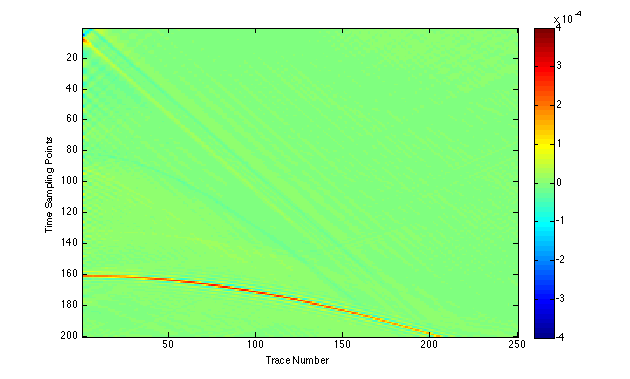 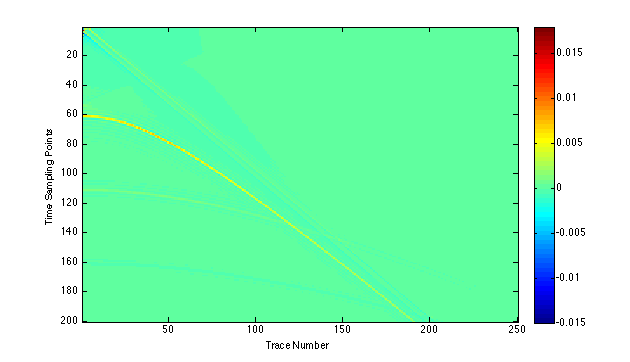 primary I
primary II
Internal multiple
3-D earth-1-D earth data set (one streamer)
3-D ISS internal multiple prediction 
( Hankel transformation)
(courtesy of Yanglei Zou)
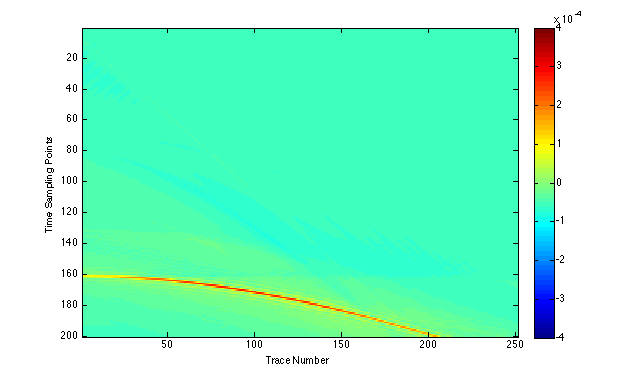 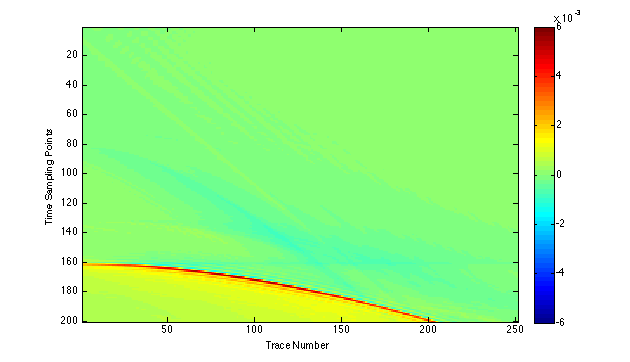 2-D ISS internal multiple prediction
3-D ISS internal multiple prediction 
(Asymptotic Bessel)
51
Trace #2:  3-D source-1-D earth data, 3-D prediction and 2-D prediction
Primaries
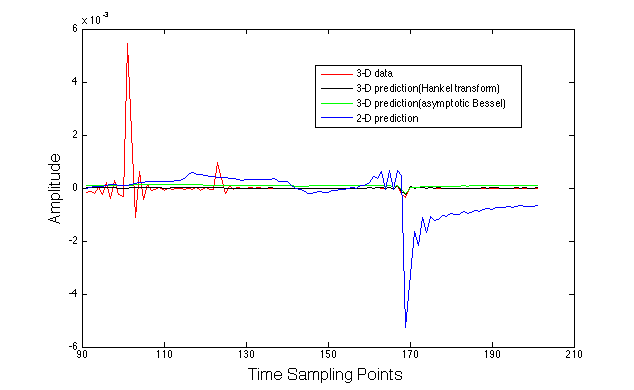 First-order internal multiple
52
Trace #2:  3-D and 2-D prediction detail with enlarged scale
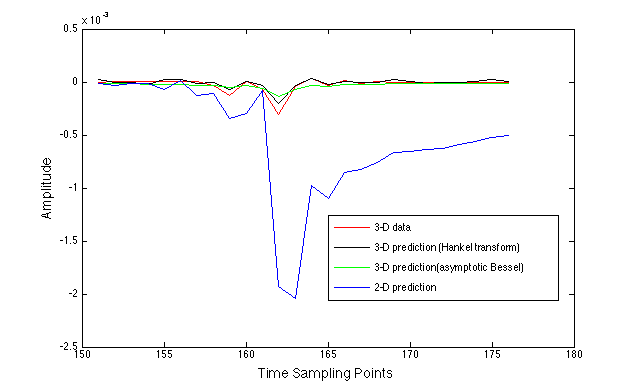 Primaries
First-order internal multiple
53
Trace #2:  3-D prediction detail with enlarged scale
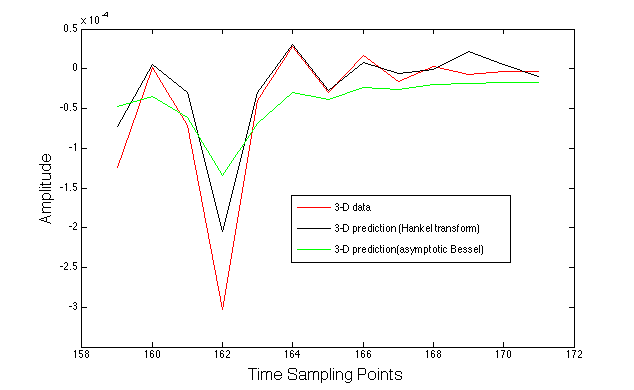 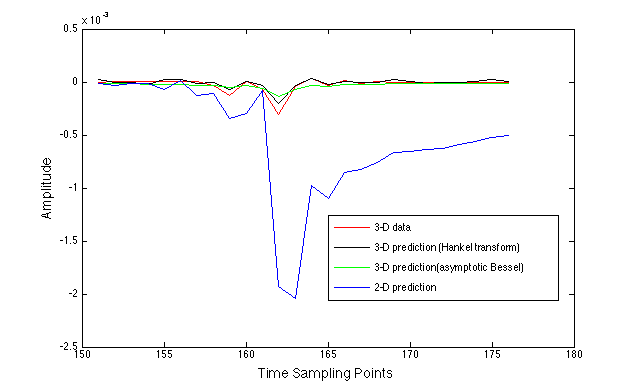 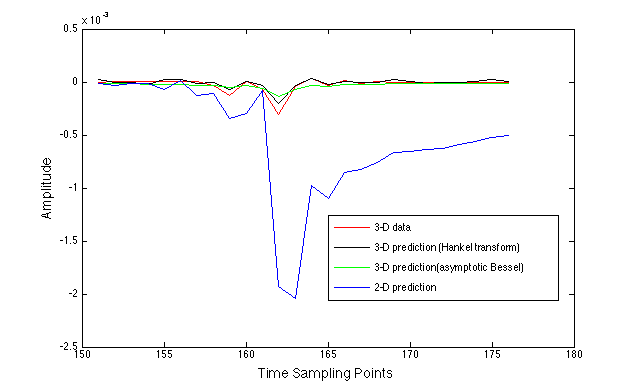 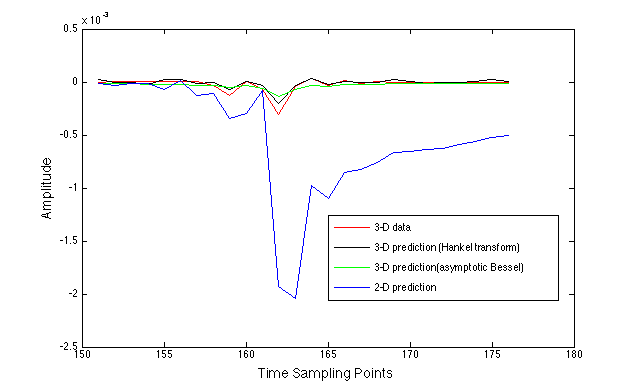 54
Trace #80:  3-D source-1-D earth data, 3-D prediction and 2-D prediction
Primaries
First-order internal multiple
55
Trace #80:  3-D and 2-D prediction detail with enlarged scale
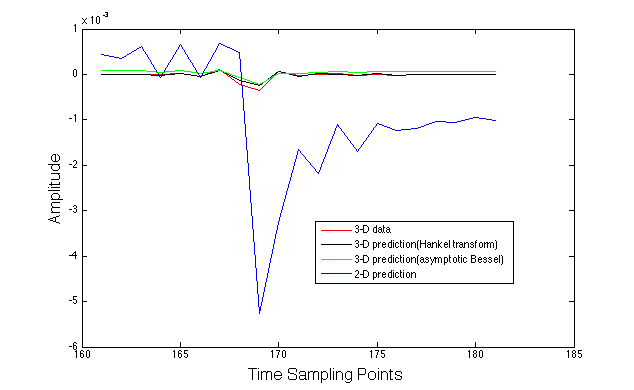 Primaries
First-order internal multiple
56
Trace #80:  3-D prediction detail with enlarged scale
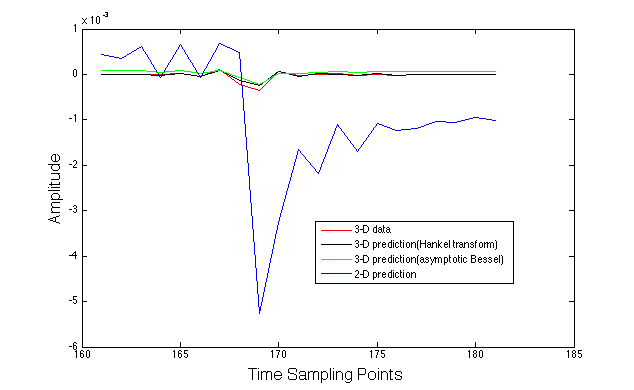 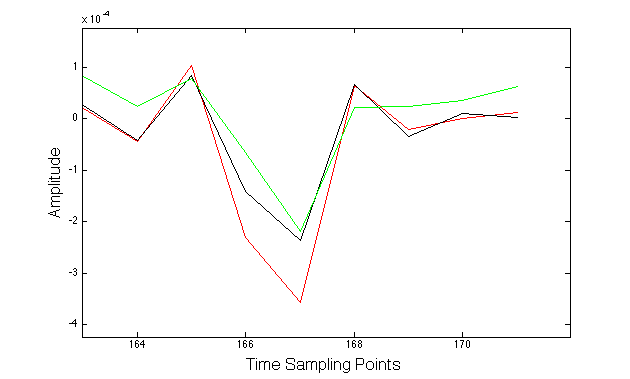 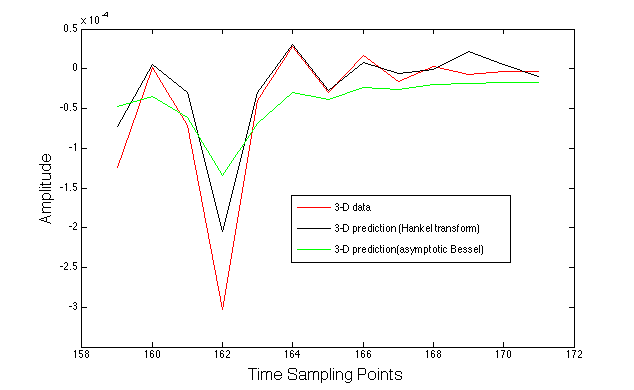 57
Outline
Motivation;

Reduced form of 3-D ISS internal multiple attenuation a algorithm for 1-D layered earth:
Circular symmetry;
3-D source ISS internal multiple attenuator for a 1-D earth;

Numerical test;

Conclusions.
58
Conclusions
The 3-D ISS Internal multiple attenuation algorithm can be reduced to a simpler form in order to process data that is generated by a 3-D point source and a one-dimensional subsurface. The simple form requires one single source and receivers on one single line, instead of an areal coverage.
59
Conclusions
This initial test demonstrates that for data from a 3-D source and a 1-D earth, using an ISS internal multiple attenuation algorithm designed for a 2-D source and a 1-D earth could make the multiple problem worse – producing a larger multiple than the original.

The 3-D source, 1-D earth ISS internal multiple attenuator always reduce (attenuates) the internal multiple in data from a 3-D source and a 1-D earth. 

This is important to understand/recognize in developing/ applying an ISS internal multiple attenuator on field data where the earth is close to 1-D.
60
Conclusions
Dr. Terenghi produced several ISS internal multiple codes at M-OSRP. One code reduced a 2-D ISS internal multiple attenuator (a 2-D source, 2-D earth) to a 2-D source and a 1-D earth. The work starts with a 3-D ISS internal multiple attenuator (a 3-D source, 3-D earth) and reduces it to a 3-D source and 1-D earth. 

This paper shows that this work represents more than an increase in effectiveness when the data is generated by a 3-D source and a 1-D earth. It changes from “can make matter worse” to “making things better”.